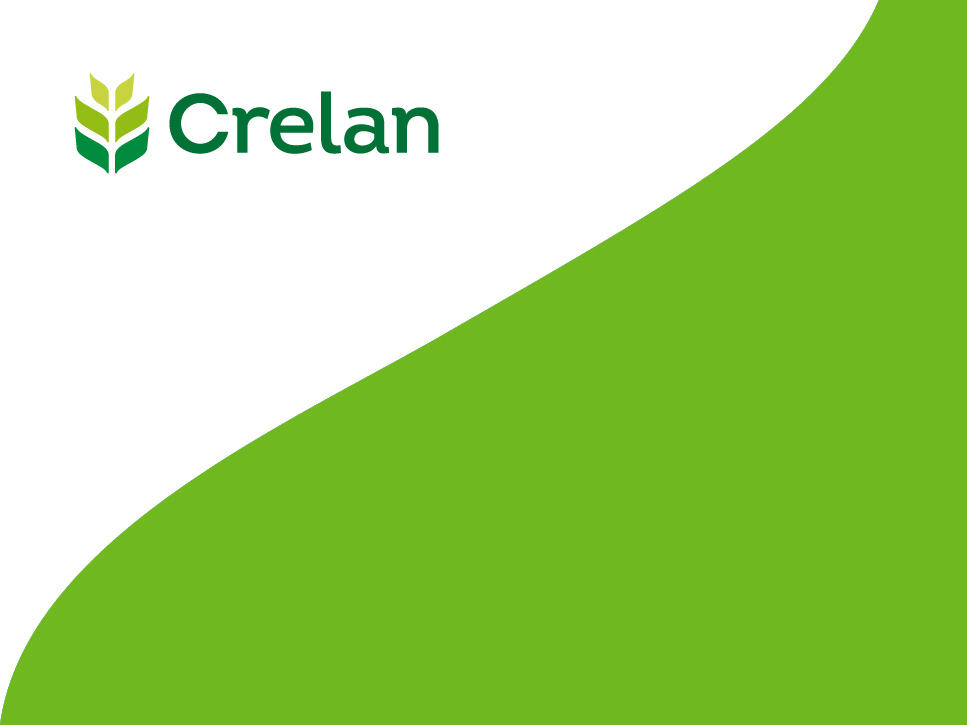 Steering Committee
Project - Date
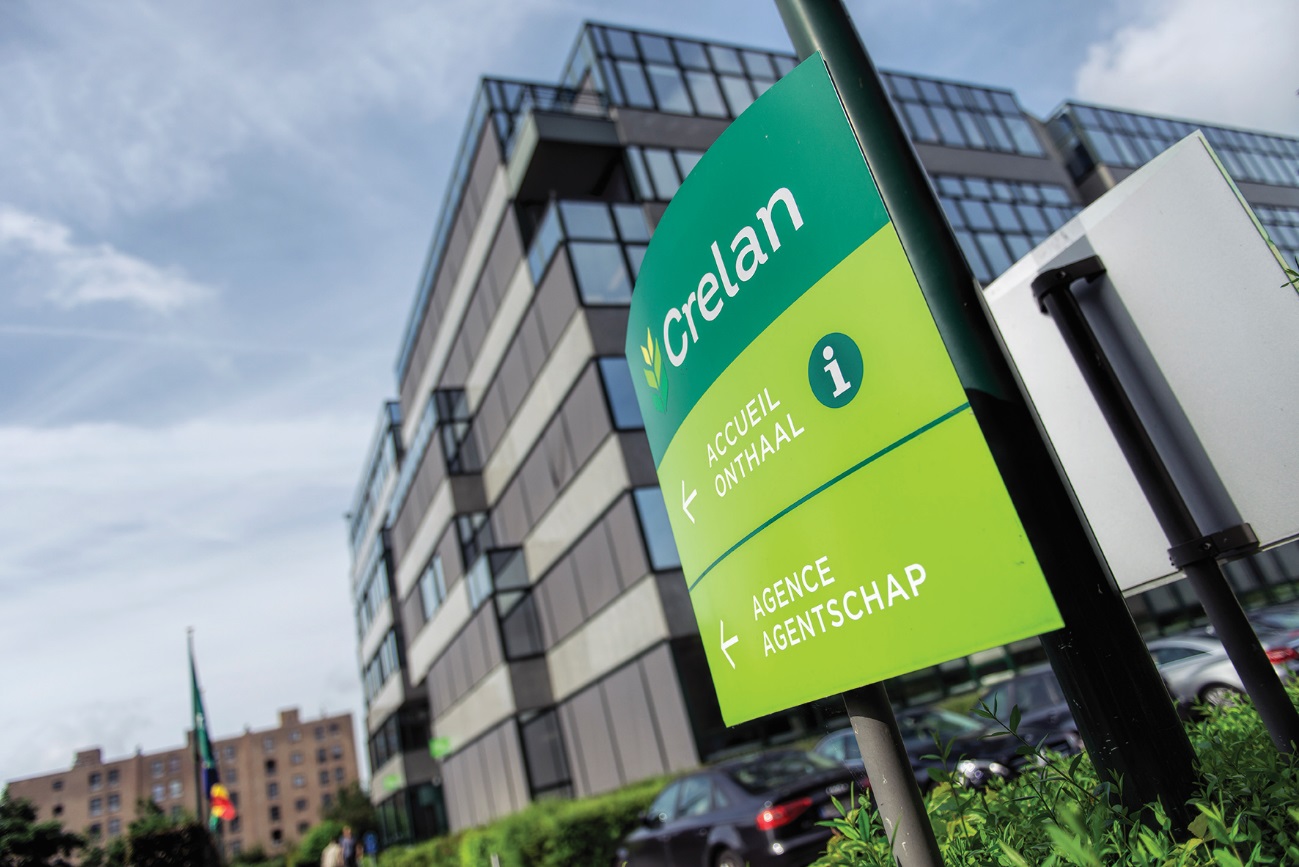 Content
Executive summary 
Dashboard
Timeline
Budget  Management
Risk Management
KPI’s Management
Project Follow-up
RXXX
RXXXX
Key decisions 
Decision A 
Decision B 
Other
 Scope Management
Action list
Samen anders 
bankieren 

100% Belgische en coöperatieve bank
Verantwoord | Persoonlijk | Respectvol | Verbonden
2
Executive Summary
3
<program name> | Dashboard
This table must be used for a Steering Committee in the context of a program or presentation of multiple projects
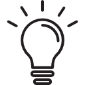 4
On Track
At Risk
Out of Track
Rxxxx <project name> | Timeline
Event
Event
Event
…
Janvier 2020
Core 2 2020
Core 1 2020
Février 2020
Mai 2020
Avril 2020
Core 3 2020
Event
Event
Event
Event
Key findings
<Project plan > 
< highlight any key elements regarding the planning >
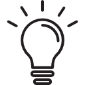 Insert program timeline or project timeline or use the proposed timeline
5
Rxxxx <project name> | Budget Management
Key findings
<budget management > 
< highlight any key elements regarding the budget management >
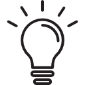 Copy paste the graph from Budget Management template in Excel –chart graph
6
[Speaker Notes: EAC : effort at completion (total des efforts pour le livrable)]
Rxxxx <project name> | Risk Management
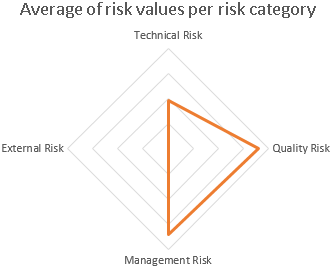 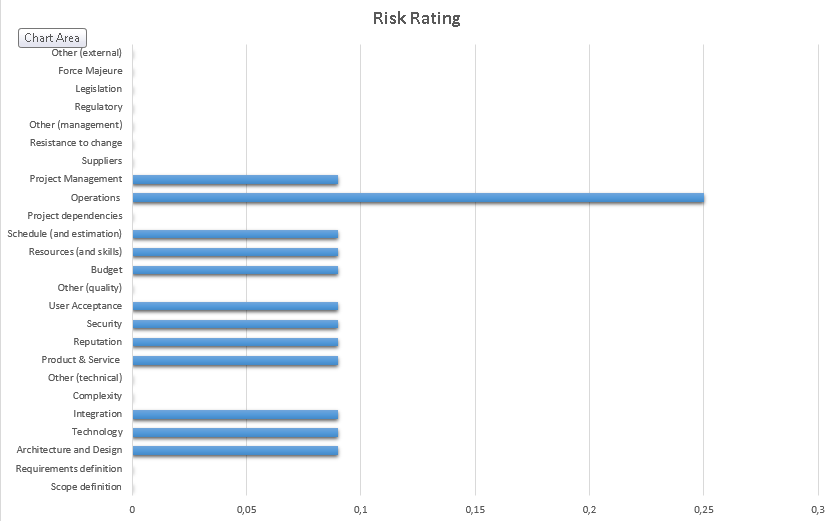 Key findings
<risk management > 
< highlight any key elements regarding the risk management >
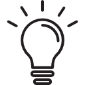 Copy paste the most important elements from Risk Management template in Excel – foresee risk spider diagram in annexe
7
Rxxxx <project name> | KPI’s Management
Key findings
<KPI’s management > 
< highlight any key elements regarding the KPI’s management
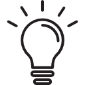 Copy paste the most important elements from KPI’s Management
8
On Track
At Risk
Out of Track
Project Follow-up
9
Rxxxx <project name> | Follow-up - Status update
Please give a description of the situation :
10
Key decision
- Decision A- Decision B
11
Rxxxx <project name> | Key decision
DESCRIPTION
IMPACT
12
Rxxxx <project name> | Key decision
Key Decisions
[Insert here the key decisions that must be taken during this steering committee – required elements: scope, proposed solution, remediation, impact, intrusivity, cost ]

...

...
13
Other
14
Rxxxx <project name> | Scope change
Key findings
<scope changes > 
< highlight any key elements regarding the changes in scope  >
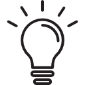 Copy paste from Scope Management Template in Excel
15
Rxxxx <project name> | Action list
16
Appendix
<detail elements in appendix >
17
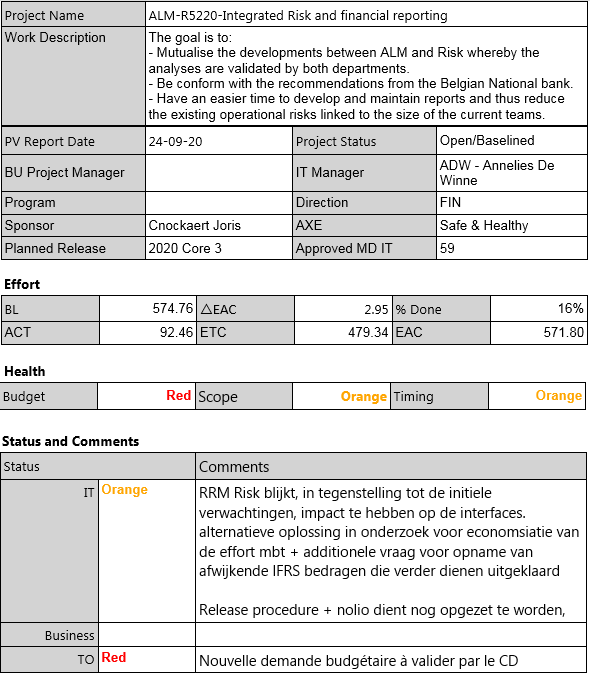 18
On Track
At Risk
Out of Track
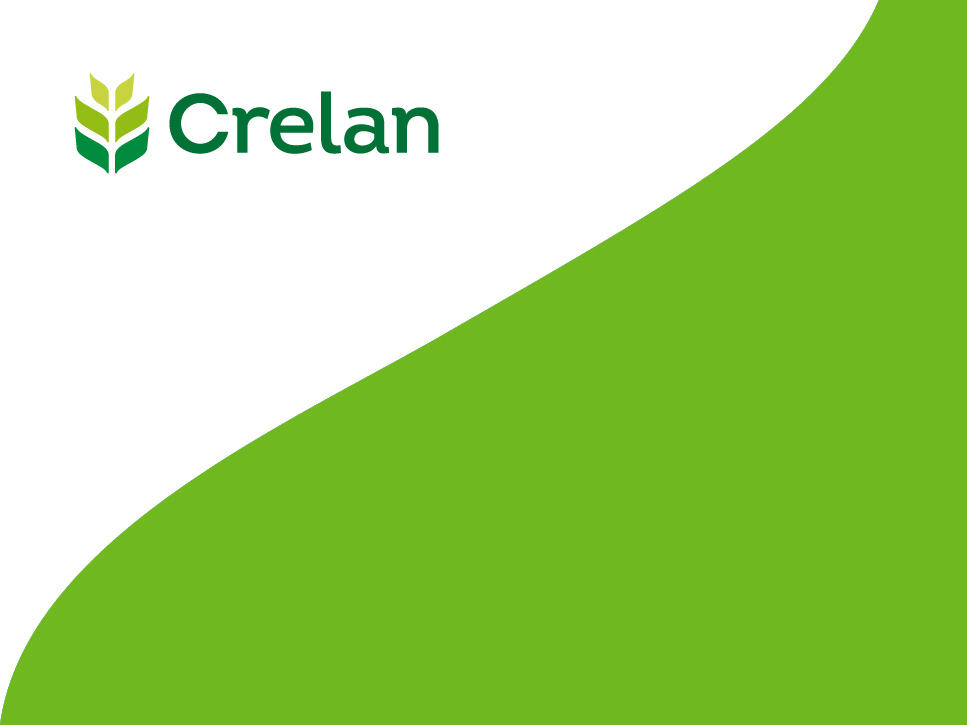 Thank you